Discovering Music, Third Edition
by R. Larry Todd
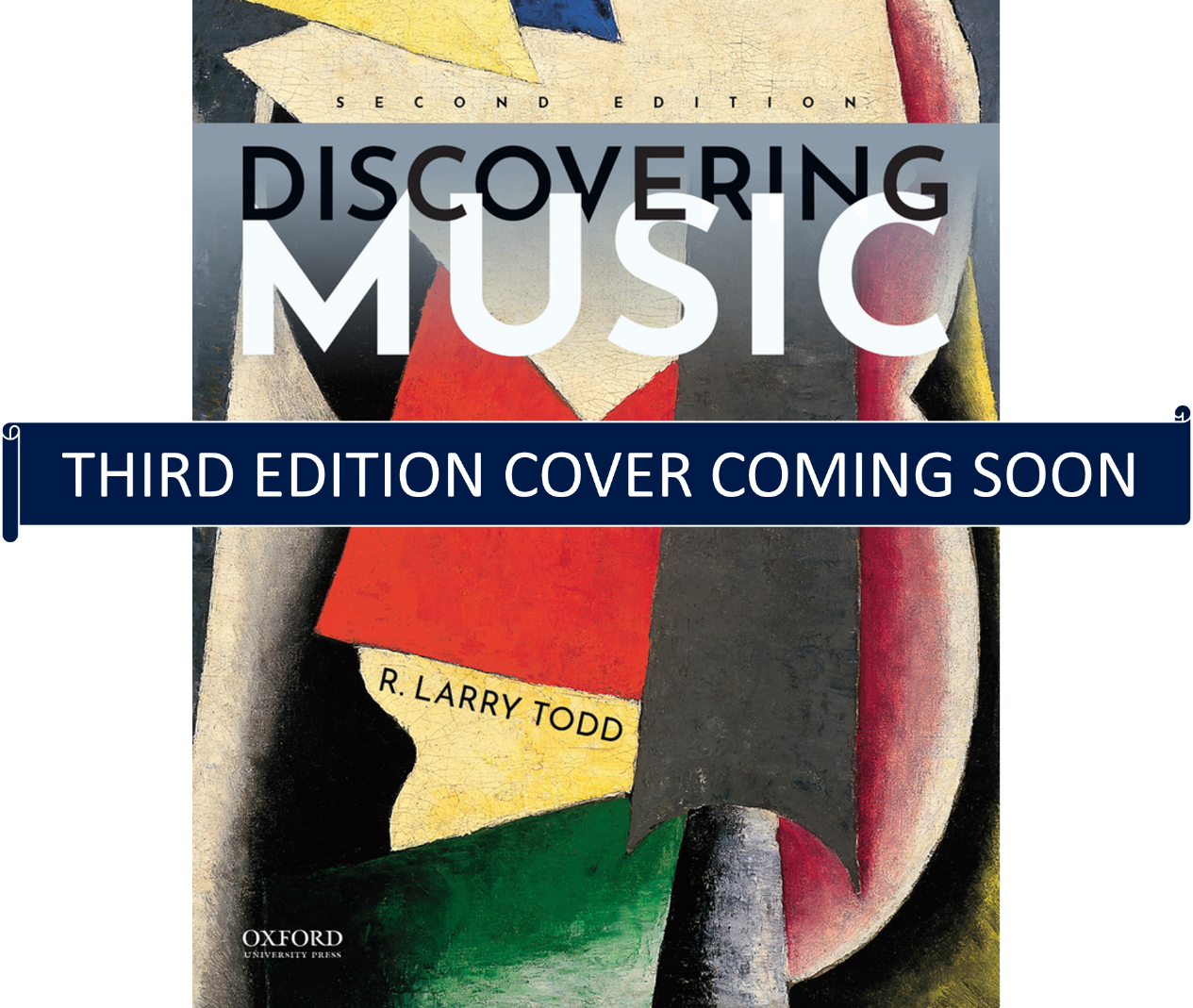 Chapter 48: The Eclipse of Modernism: New Frontiers
Learning Objectives
48.1 Explain the role new technologies played in the emergence of new styles after WWII.
48.2 Recognize how total serialism developed.
48.3 Identify what music concrete, aleatoric music, and minimalism are. 
48.4 Understand how women composers contributed to 20th century music.
Introduction
Developments since 1950
Extension of 12-tone music to non-pitch elements
Use of electronic media to explore unconventional musical sounds
Introduction of random choices to produce change music
Revival of tonality
Increase in the number of women composers
Development of minimalism
Post-modernism
End of WWII- new experimentation in the arts
Technology
The New Order: Total Serialism
Serialism – technique of basing a composition on orderings of pitches, rhythms, or other musical elements
Schoenberg’s 12-tone system in 1920s
Olivier Messiaen (1908⎼1992)
Total serialism – style that treats all musical parameters (pitch and non-pitch elements) serially
Pierre Boulez (b. 1925)
Karlheinz Stockhausen (1928-2007)
New Resources in Sound (1 of 2)
1920: Russian physicist Léon Thérémin
Theremin
1928: French scientist Maurice Martenot
ondes martenot
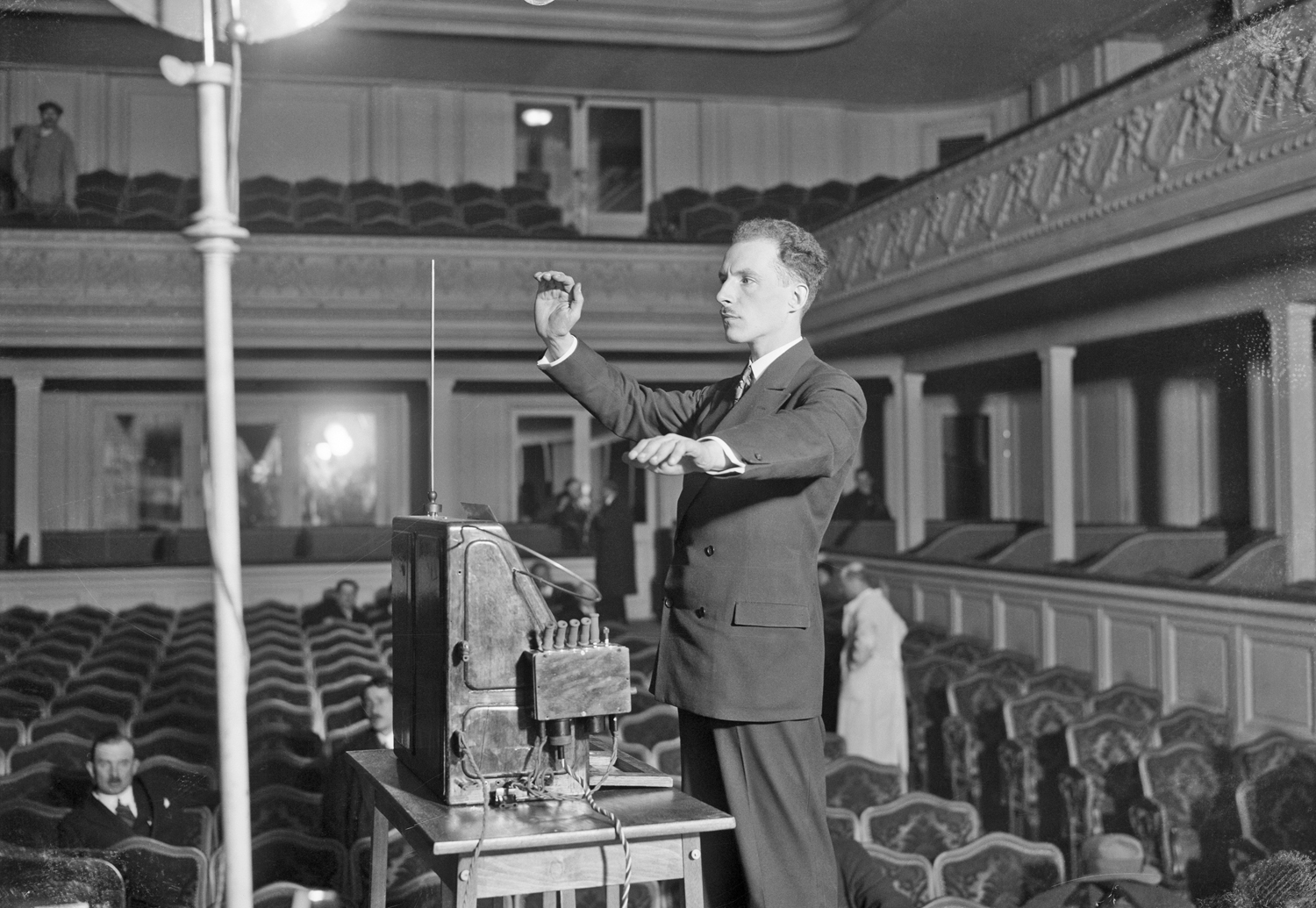 [Speaker Notes: Photo 48.02: Léon Theremin playing the instrument he invented.]
New Resources in Sound (2 of 2)
Electronic sounds
1940s: French sound laboratory
Musique concrète – music using natural sounds that are recorded and manipulated electronically
Electronic music – music in which sound is partially or fully created electronically
An Early Electronic Studio
1957: RCA Mark II Sound Synthesizer installed at Columbia University
Leading experimental composers worked there to generate examples of electronic music
Charles Wuorinen’s Time Ecomium
Won Pulitzer Prize in 1970
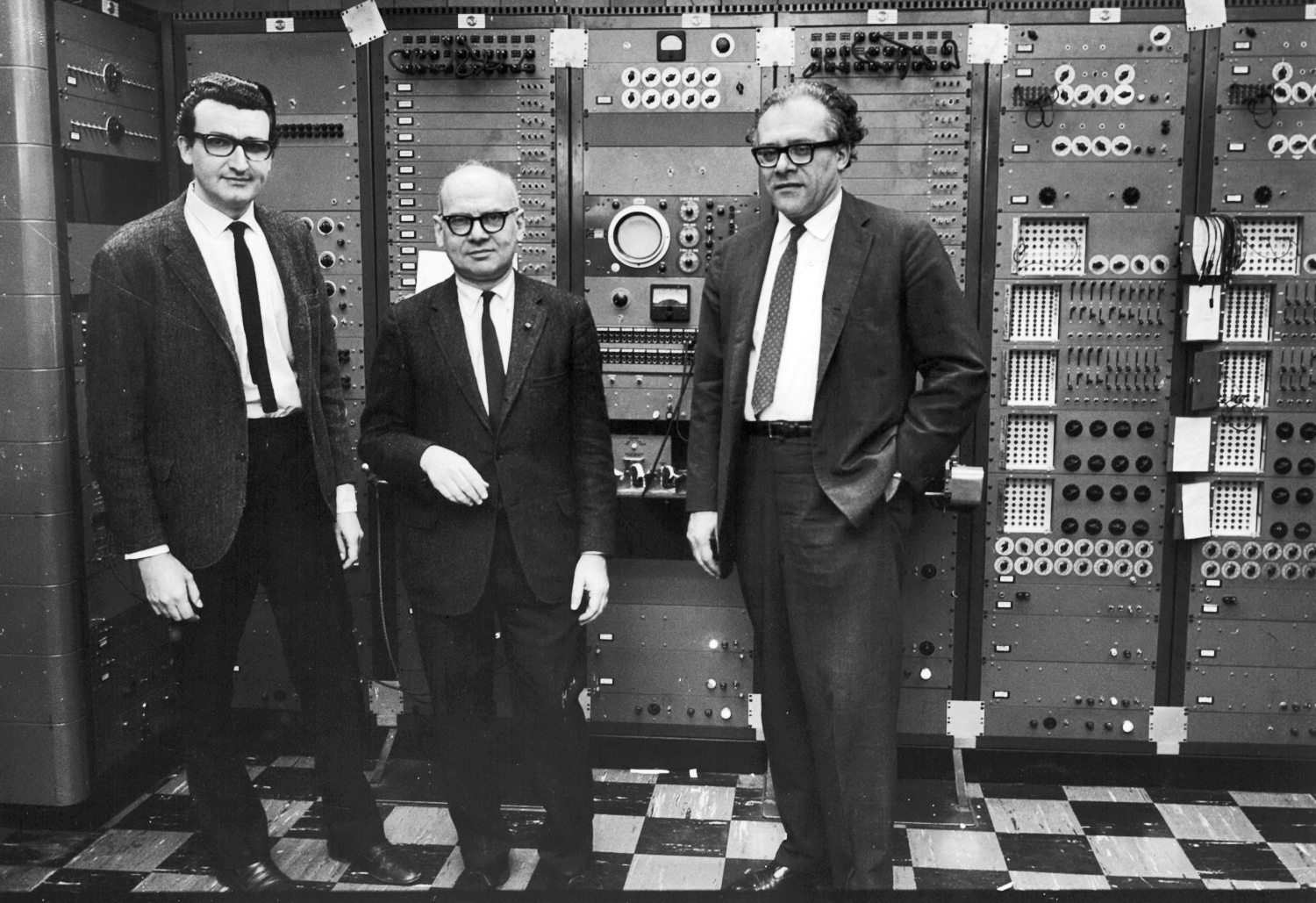 [Speaker Notes: Photo 48.03: The RCA Mark II at Columbia University (1957) was the first programmable electronic synthesizer. Shown in the photo are composers (l to r): Mario Davidovsky, Milton Babbitt, and Vladimir Ussacheskvy.]
Edgard Varèse (1883–1965)
Exploited new musical resources
Followed no trend; dismissed Schoenberg’s approach
Brought unconventional sounds into his modernist scores
Used traditional instruments in unusual ways
Rejected traditional notions of thematic and harmonic development
Described his music as colliding sound masses that repelled each other
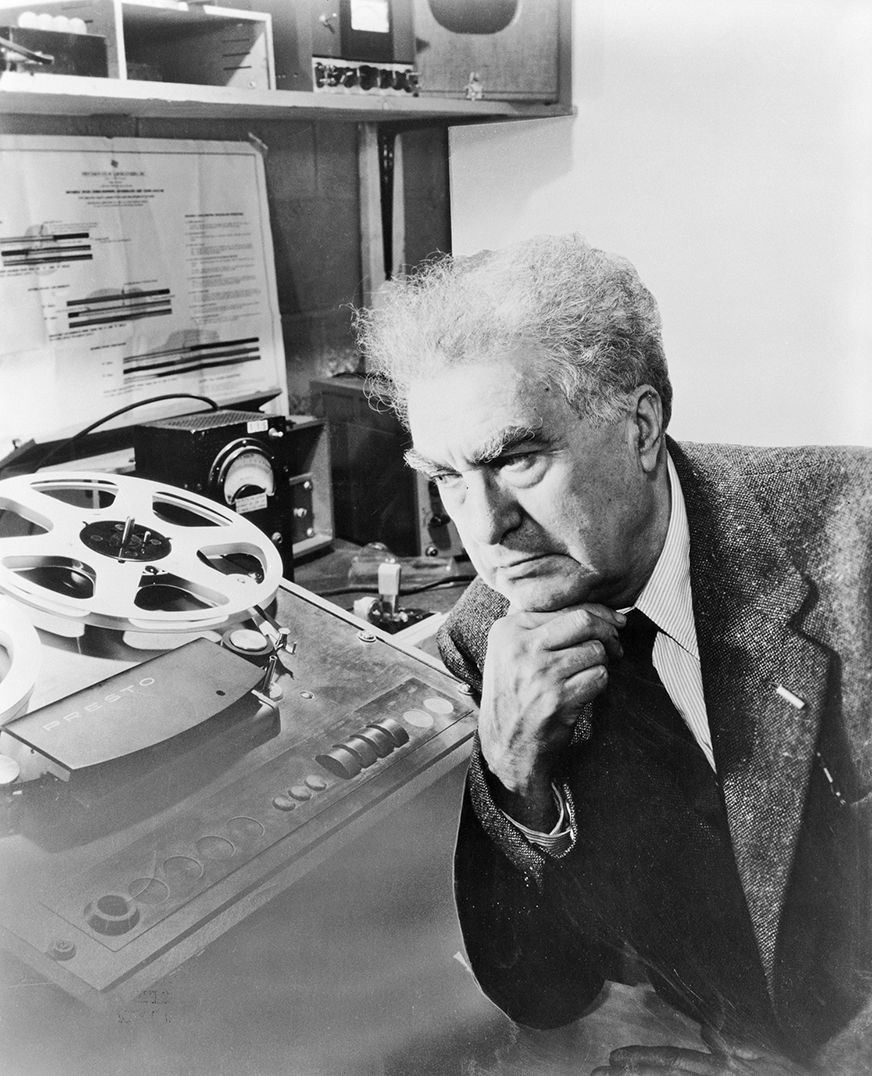 [Speaker Notes: Photo 48.04: Edgard Varèse (1883–1965).]
LISTENING MAP 73:Varèse, Poème électronique (Electronic Poem) (1958)
Brussels World’s Fair
Pavilion
Two million visitors heard his music broadcast through hundreds of speakers embedded in the walls
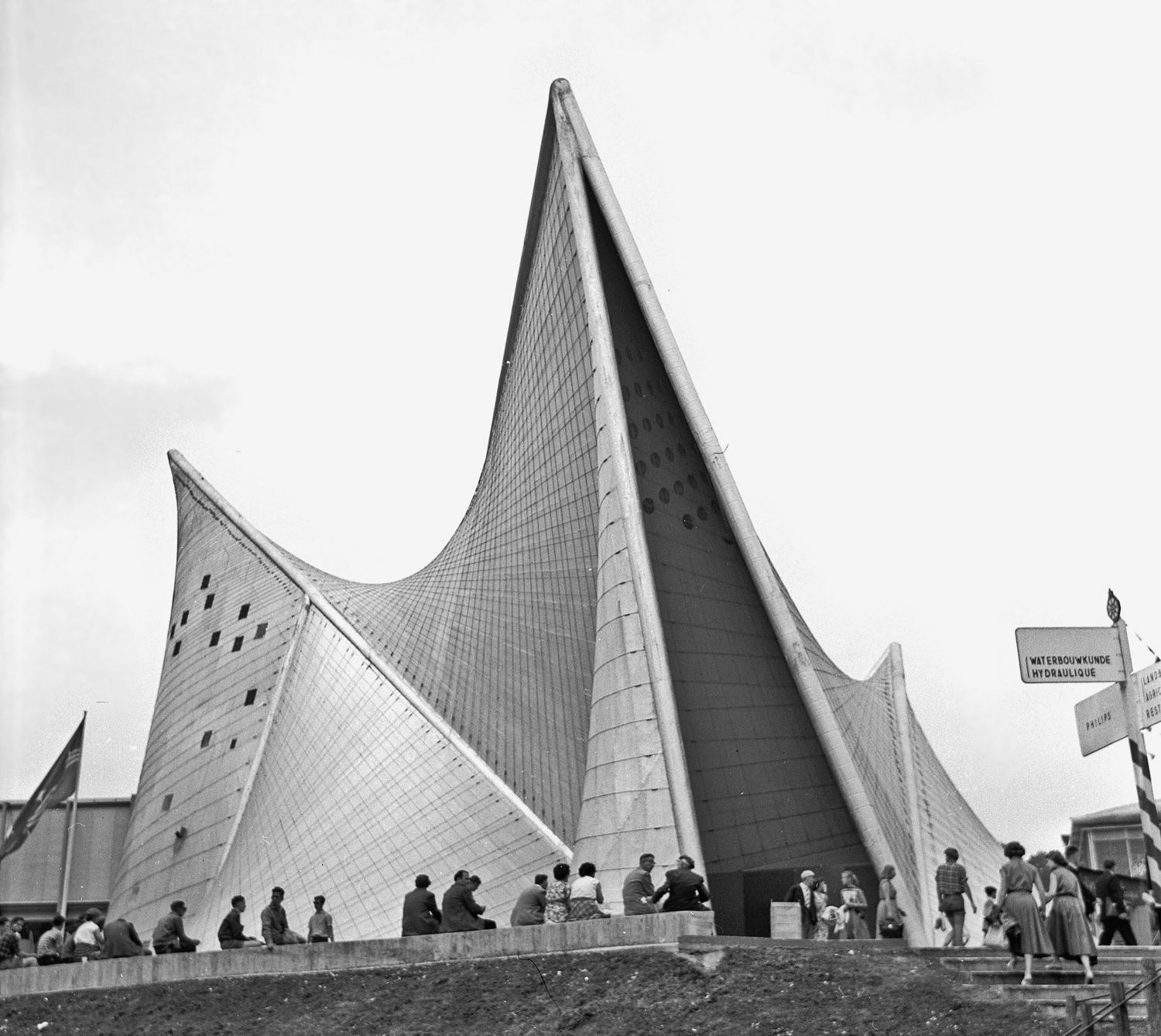 [Speaker Notes: Photo 48.05: Le Corbusier’s Philips Pavilion at the Brussels World’s Fair in 1958.]
Further Developments in Electronic Music
Karlheinz Stockhausen - Gesang de Jünglinge (Song of Youths) (1956)
Early electronic music created as tape compositions
Live electronic music – draws on electronic musical instruments and computer-generated sounds without using pre-recorded or sampled material
Chance in Music (1 of 2)
John Cage (1912⎼1992)
Explored the idea that music should use “any and all sounds that can be heard”
1940s: series of works for “prepared piano”
Studied Eastern philosophy and Zen Buddhism
Rejected Western notions of musical order
LISTENING MAP 74Cage, 4’33” (1952)
Premiered by pianist David Tudor
Tudor did not play the instrument at all bur signified the beginning and ending by closing and opening the keyboard lid
Silence filled by random noises of the surroundings, varied with each “performance”
Robert Rauschenberg’s White Paintings
Cage admitted influence of American painter, Rauschenberg
Controversial series of White Paintings
Canvases painted white and seemingly devoid of content
Responded to changes in ambient light, number of visitors
Chance in Music (2 of 2)
“Circus principle” – works where several different actions occur simultaneously
Performance art – random or coordinated; involves a performer(s) and audience; might combine visual, spoken, and musical elements
Chance music or aleatoric music
Elements of chance determine shape or structure of a composition
Women and Contemporary Music
Lili Boulanger (1893–1918)
Ethyl Smyth (1858–1944)
Ruth Crawford Seeger (1901–1953)
Florence Price (1887–1953)
Joan Tower (b. 1938)
Ellen Taaffe Zwilich (b. 1939)
1983: first woman to win Pulitzer Prize in music for her Symphony No. 1
First Composer’s Chair at Carnegie Hall (1995–1999)
Early style: modernist, atonal idiom
1980s: turned efforts towards music that could communicate in a forceful, direct way
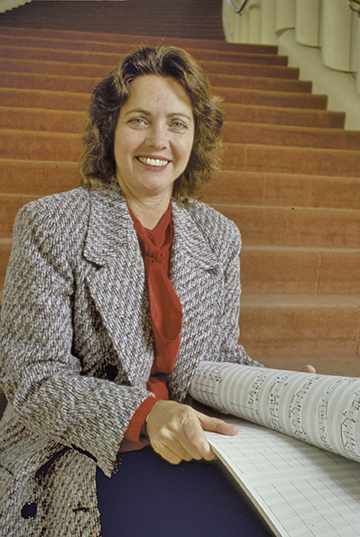 [Speaker Notes: Photo 48.10: Ellen Taaffe Zwilich (b. 1939).]
LISTENING MAP 75Zwilich, Concerto grosso, First Movement (1985)
Commissioned to celebrate the 300th anniversary of the birth of Handel
Five movements
Symmetrical scheme
Instrumentation: 1 flute, 2 oboes, 1 bassoon, 2 horns, strings, and harpsichords
Postmodernism
Postmodernism – departed from Modernism and freely mixed different styles
Minimalism –
Developed in the closing decades of the twentieth century from a related movement in the visual arts (1960s–1970s)
Painters and sculptors embraced a reductive, simple style of art that avoided dramatic gestures or suggestions of emotional content
Uses repetitions of short musical figures to construct compositions
Minimalist Composers (1 of 2)
Philip Glass (b. 1937)
Studied with Nadia Boulanger
Absorbed intricate rhythmic patterns of Indian music into his work
Einstein on the Beach (1976)
Satyagraha (1980)
Appomattox (2007
Minimalist Composers (2 of 2)
Steve Reich (b. 1936)
Phasing – technique in which several instruments play the same material that gradually moves out of phase, producing hypnotic, free blends of sound
Music for 18 Musicians (1974)
Different Trains (1988)
WTC 9/11 (2011)
John Adams (b. 1947)
Reacted against the drudgery of “chasing” 12-tone rows in serial compositions
Embraced minimalist techniques early in his works
Post-minimalism – music that employs some techniques of minimalism, but seeks as well other alternatives to questions of musical form and structure
Nixon in China (1987)
Dr. Atomic (2005)
On the Transmigration of the Souls (2002)- Pulitzer Prize
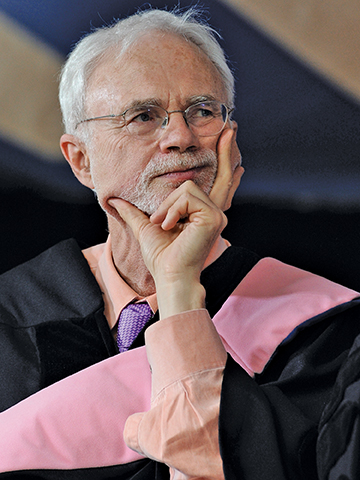 [Speaker Notes: Photo 48.12: John Adams (b. 1947). AP Photo/Jessica Hill]
LISTENING MAP 76Adams, Short Ride on a Fast Machine (1986)
Commissioned by the Pittsburgh Symphony
Scored for large orchestra with expanded percussion and keyboard synthesizers
Launched by the regular pulse of a woodblock
Work unfolds as series of crescendos
Music is about time
The Future Beckons
Polystylism – mixture of different styles and approaches
Used to describe music of the 1990s and beyond
Catch-all term to denote holding pattern until next revolution in classical tradition
Into the Twenty-First Century
Sofia Gubaidulina (b. 1931)
Music influenced by Christian mysticism
Often based on mathematical sequences; translated into rhythmic durations or metronome markings
 Caroline Shaw (b. 1982)
Violinist and singer, often performs own music
In 2013 won Pulitzer Prize in music for Partita for 8 Voices
LISTENING MAP 77Gubaidulina, Violin Concerto No. 2 (“In tempus praesens”) (2007)
Lasts half an hour, divided into five sections
Pits violinist (represents individual and wisdom) against orchestra (represents society)
Music alternates between soloist and orchestra
Soloist - higher register
Orchestra - lower registers
LISTENING MAP 78Shaw, “The Orangery,” from Plan and Elevation: The Grounds of Dumbarton Oaks (2015)
Fourth of five movements
Inspired by a residency at the historic Dumbarton Oaks estate
String Quartet in neo-Baroque style
Free variations over a ground bass
Spatial music - creates a narrative about a physical location
Review of Learning Objectives
48.1 Explain the role new technologies played in the emergence of new styles after WWII.
48.2 Recognize how total serialism developed.
48.3 Identify what music concrete, aleatoric music, and minimalism are. 
48.4 Understand how women composers contributed to 20th century music.